Figure 2. Brain areas showing category-selective preference in the functional localizer scan (top row) and ...
Cereb Cortex, Volume 19, Issue 8, August 2009, Pages 1806–1819, https://doi.org/10.1093/cercor/bhn210
The content of this slide may be subject to copyright: please see the slide notes for details.
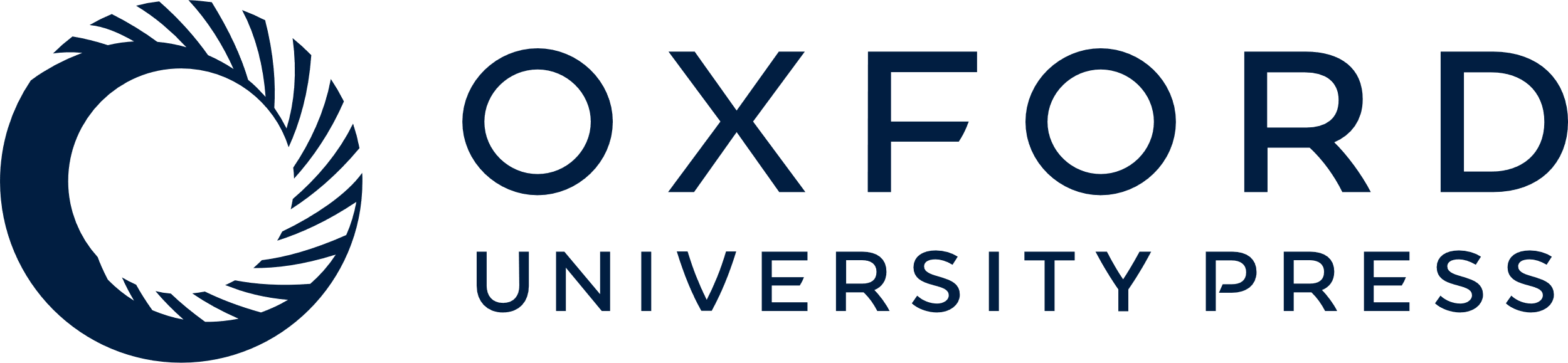 [Speaker Notes: Figure 2. Brain areas showing category-selective preference in the functional localizer scan (top row) and exemplar-specific repetition decreases in the main experimental scan (middle row) for each object category separately, overlaid on the mean anatomical scan of participants. A precise anatomical overlap was observed (bottom row) between the category-selective preference and exemplar-specific repetition decreases, as shown by a conjunction analysis for each category. These overlapping effects arose in the right FFA for faces, bilateral LOC for chairs, and bilateral parahippocampal gyrus for houses. All SPMs thresholded at P < 0.05 FDR corrected; random-effect analyses.


Unless provided in the caption above, the following copyright applies to the content of this slide: © The Author 2008. Published by Oxford University Press. All rights reserved. For permissions, please e-mail: journals.permissions@oxfordjournals.org]